How many slaves and how many each year?

What type of slaves and at what period?
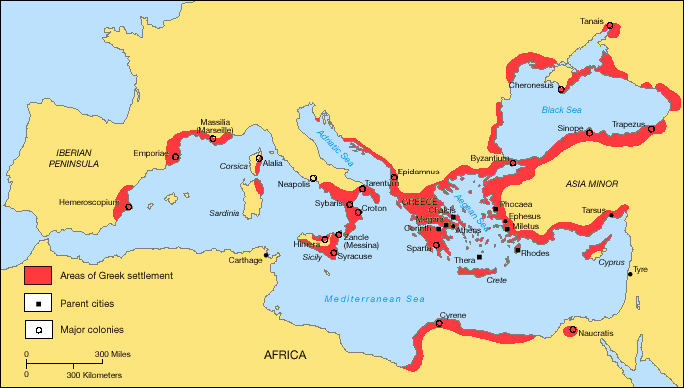 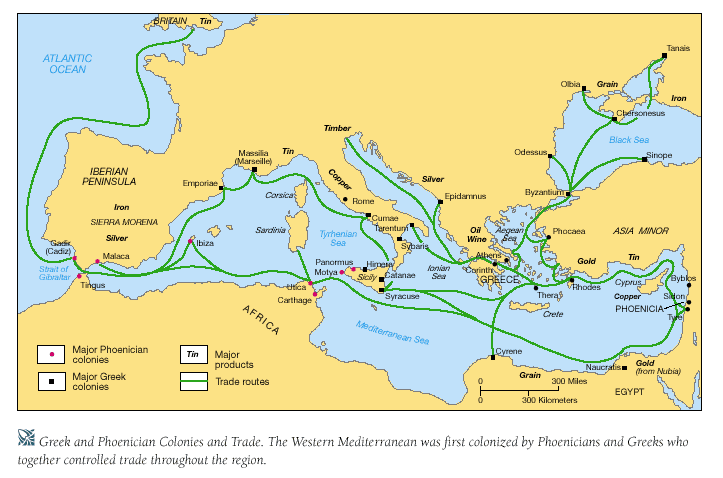 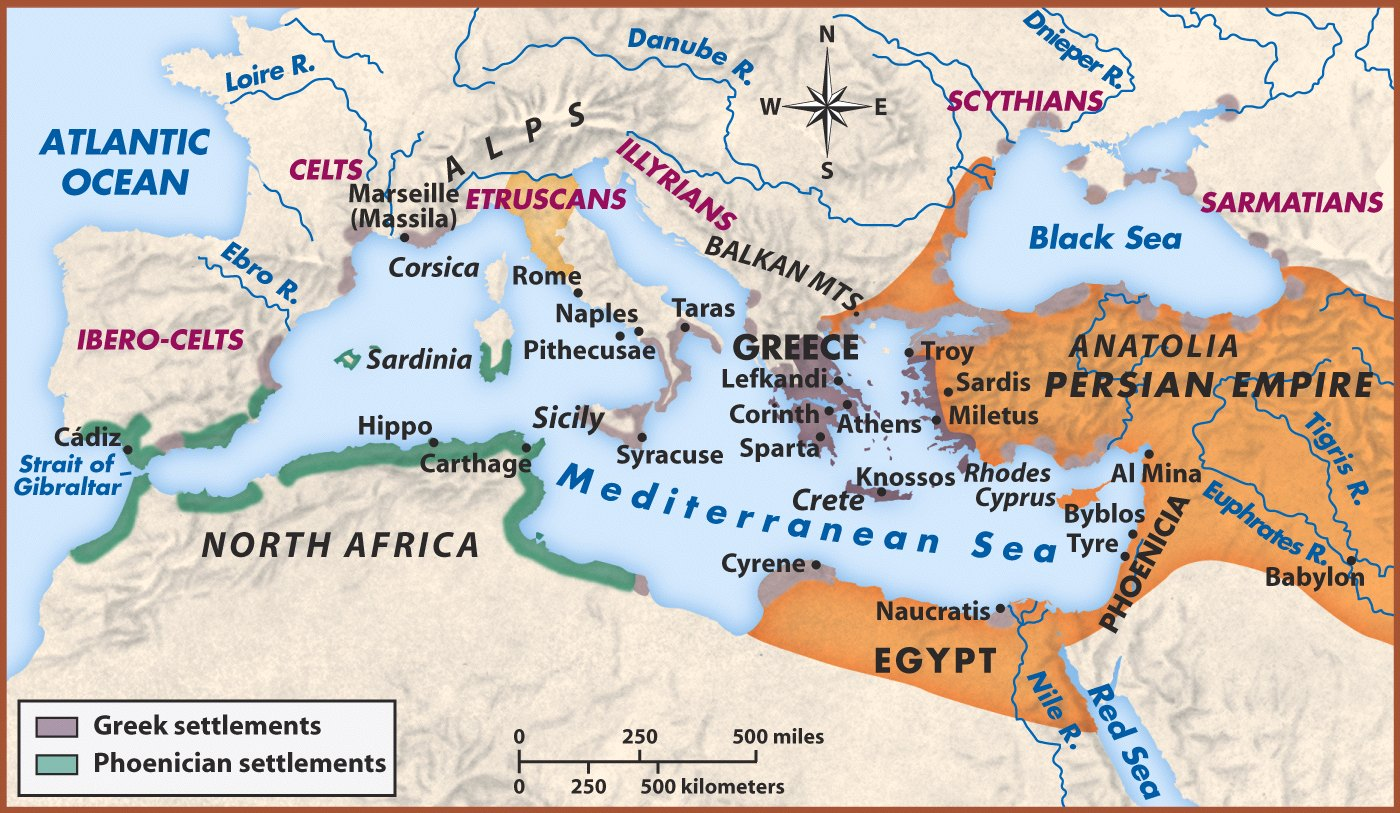 Greece and the Persian Empire
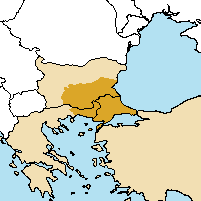 Major source (Classical Greece) I: Thrace
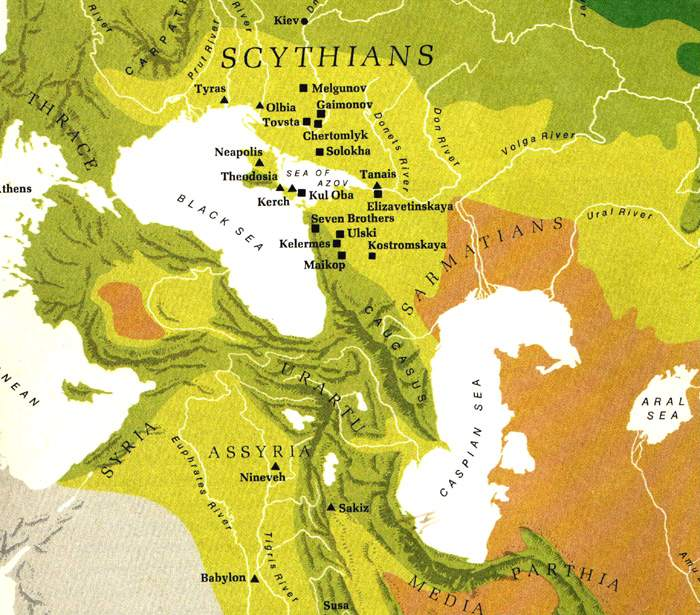 Major source (Classical Greece) II: Scythia
(For Scythians as the Athenian police force see here)
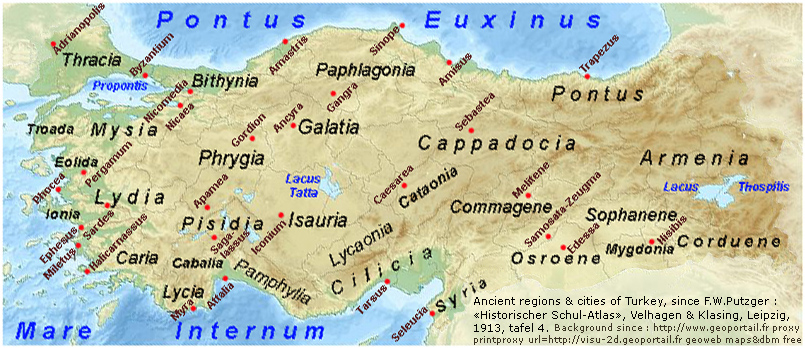 Source of slaves (Classical Greece) III: Phrygia – cf. the name ‘Manes’
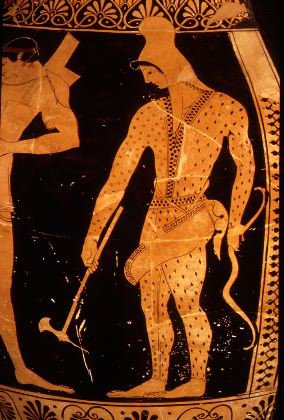 Scythian archer on an Attic red-figure kylix (590-490 BCE)

(more information on the kylix can be found here)
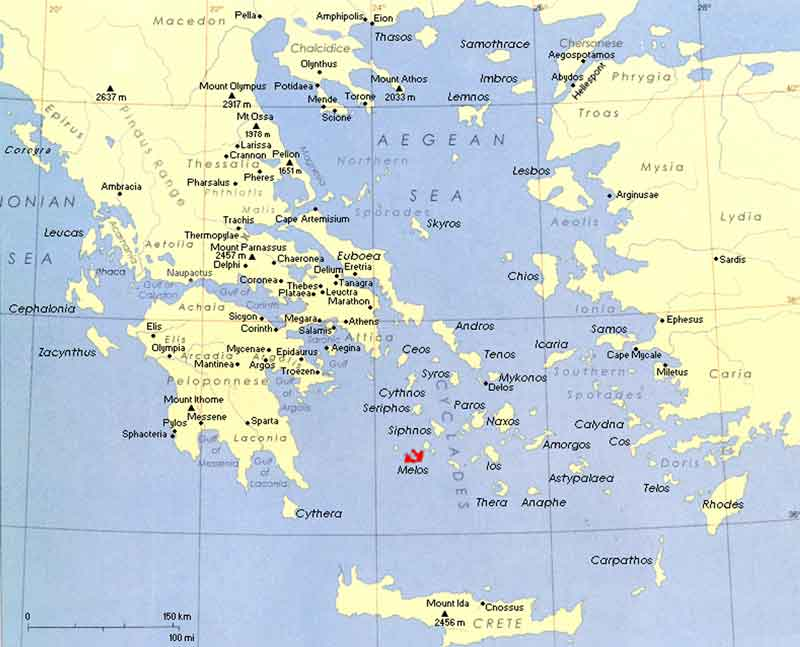 Major source (?) IV: enslavements in war in Greece (Melos  in 416 BCE)
Major source (Classical and Hellenistic Greece) V: piracy, kidnapping and brigandage

Major source (Classical and Hellenistic Greece) VI: Child exposure

Major source (Classical and Hellenistic Greece) VII: Birth
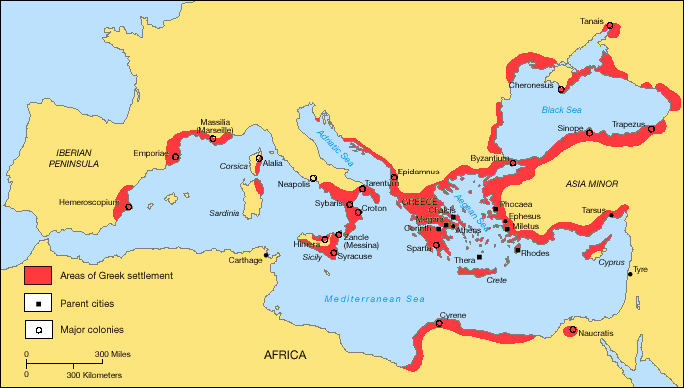 Greek colonies and the enablement of the slave trade
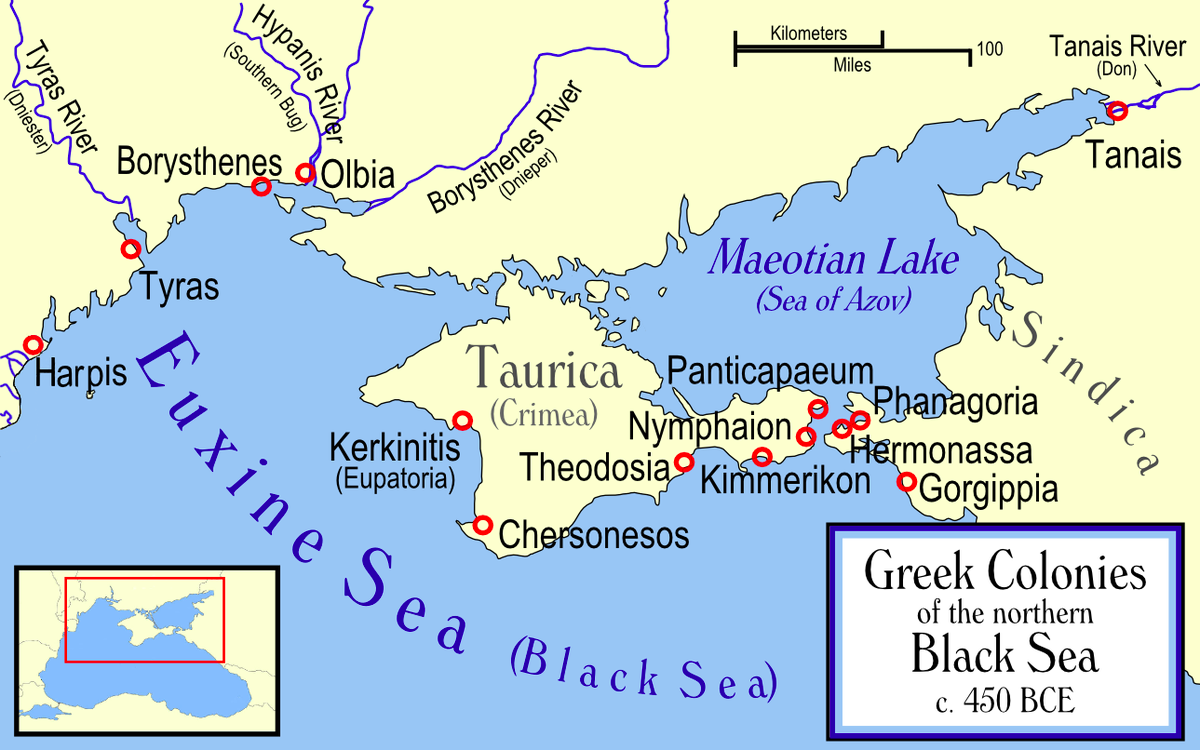 North Black Sea Greek colonies and trade in Scythian slaves (cf. especially Tanais)
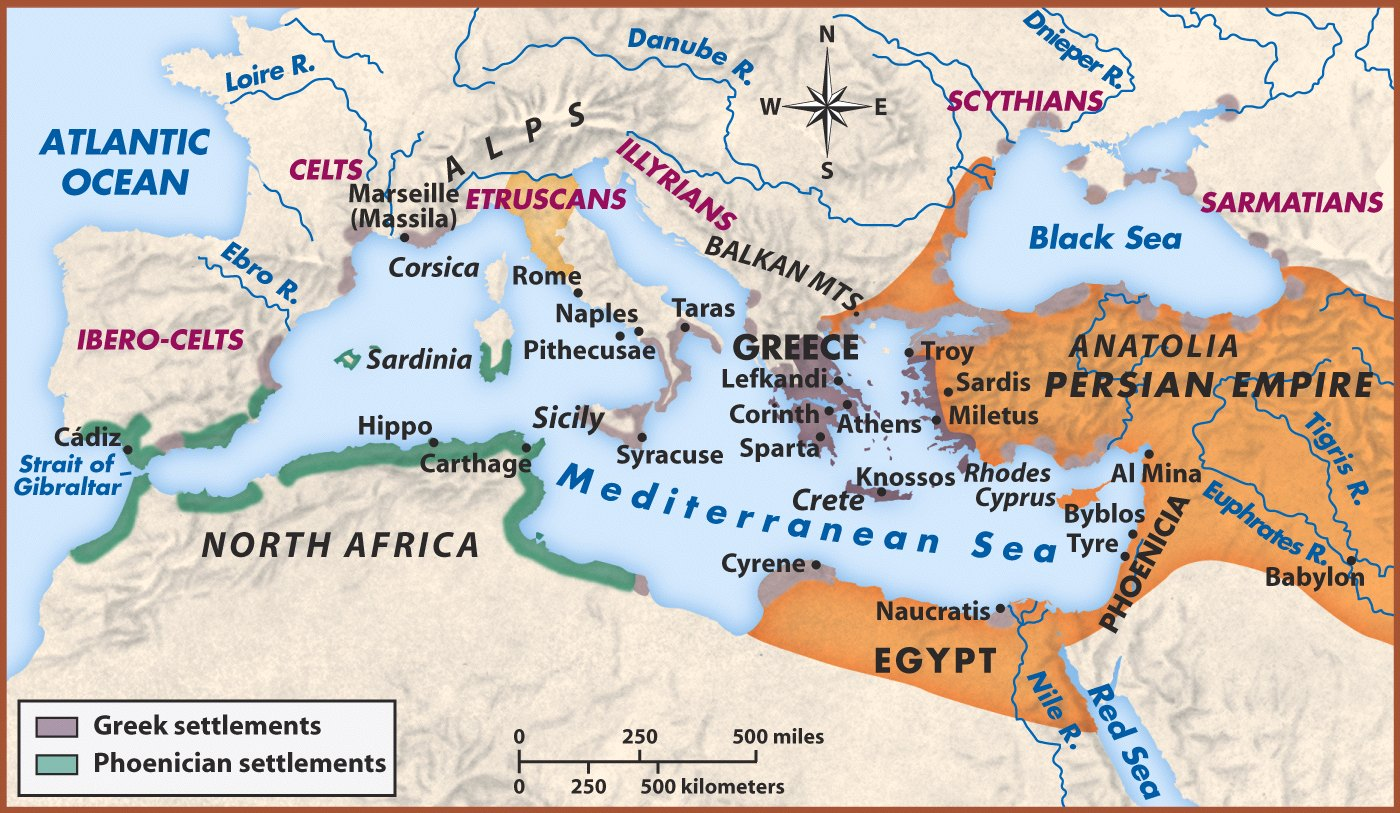 Greece and the Persian Empire
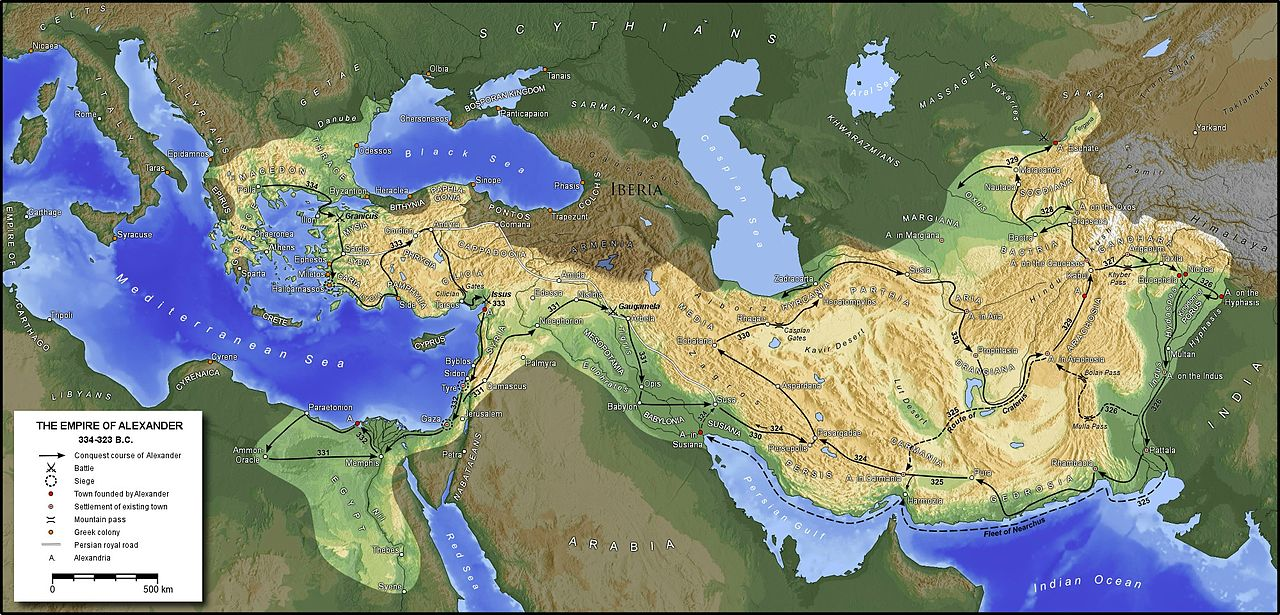 The empire of Alexander the Great (source)
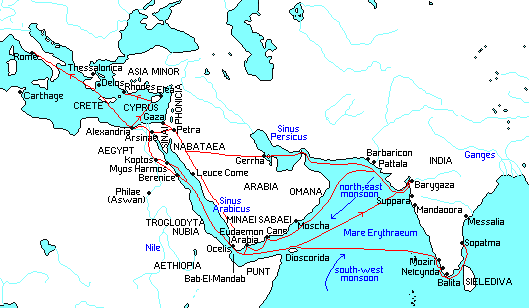 Trade routes in Hellenistic Greece and Rome (source)
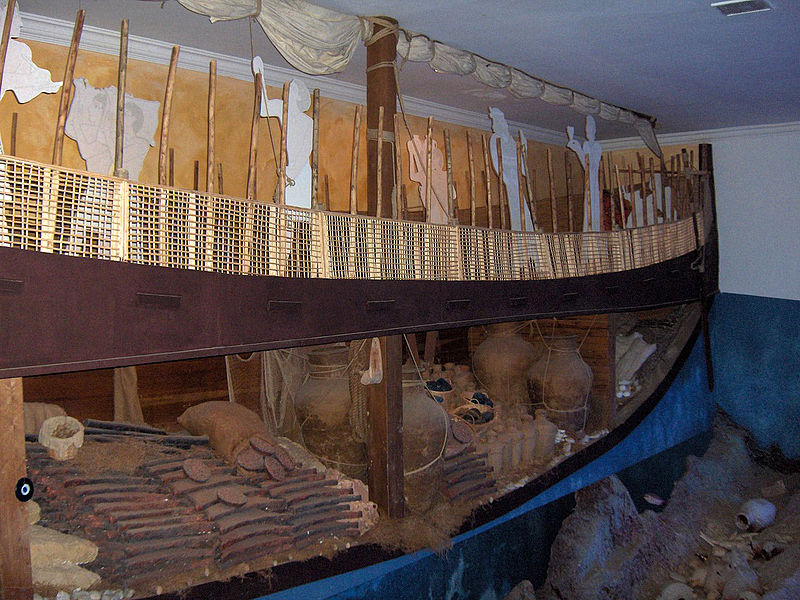 Transport: Phoenician merchant ship (based on the Bronze Age Uluburun shipwreck)
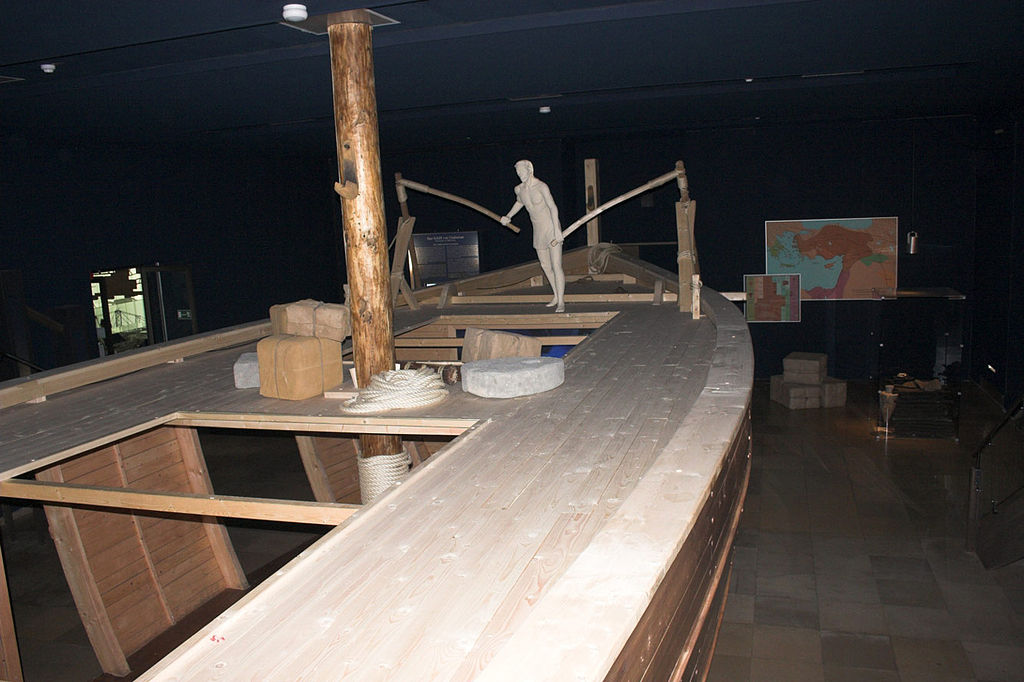 Transport: Phoenician merchant ship (based on the Bronze Age Uluburun shipwreck)
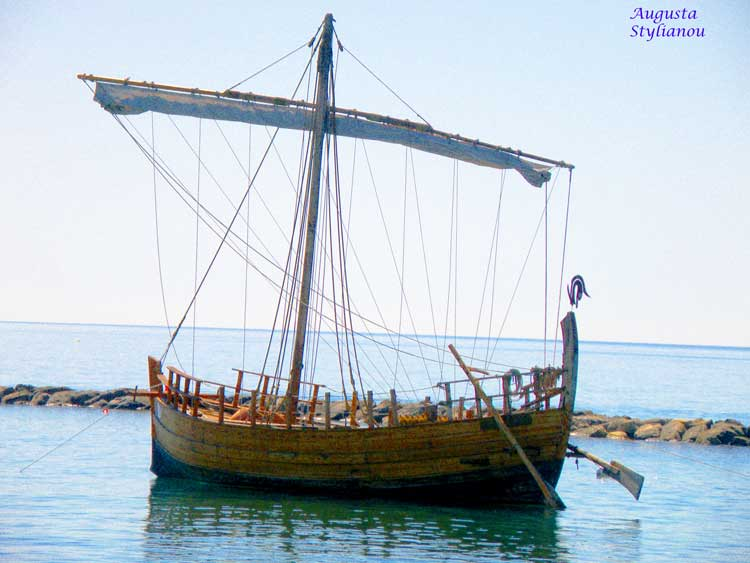 Replica of a Greek merchant ship (c. 300s BCE; based on Kyrenia shipwreck)